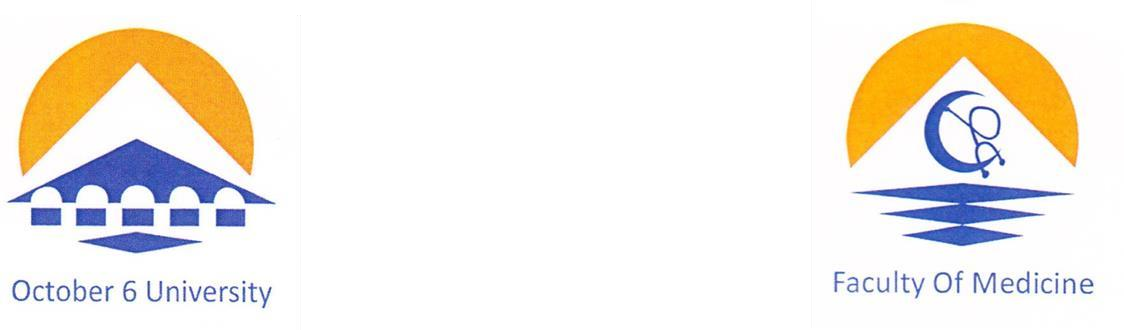 CVS Cardiac Muscle
Practical
Cardiac Muscle
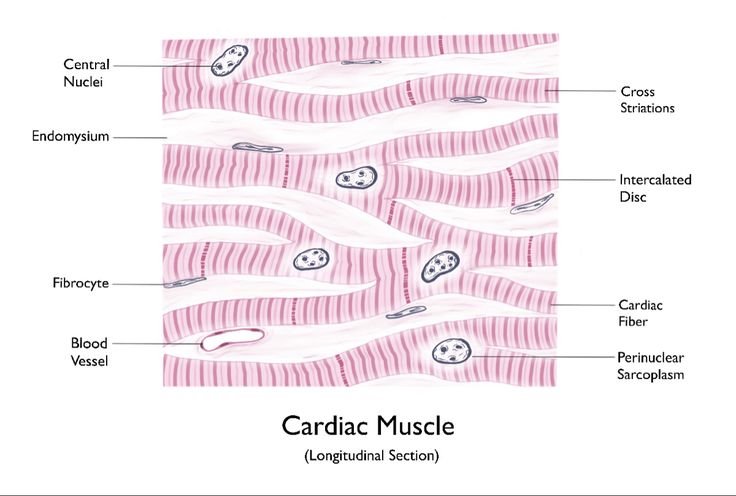 Intercalated discs
Intercalated discs
Wall of the heart + Valve
Cardiac Muscle T.S. with central nuclei
Purkinje muscle fibers
Purkinje muscle fibers
Purkinje muscle fibers